Unit 4　After­School Activities
A Weekend with Grandma
WWW.PPT818.COM
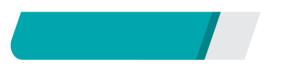 课前自主预习
Lesson 23 　A Weekend with Grandma
phone
anything
expensive
Lesson 23 　A Weekend with Grandma
on the phone
get sth. for sb.
仅仅两站地远
在早市
Lesson 23 　A Weekend with Grandma
on           the        phone
just                          away
get            it           for
Lesson 23 　A Weekend with Grandma
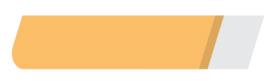 课堂互动探究
词汇点睛
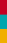 ●1　 phone n. 电话 v．打电话
[观察] She is talking to her grandma on the phone. 
她正在电话里和她的奶奶交谈。
Lesson 23 　A Weekend with Grandma
[探究] phone作________词时，意为“打电话”，相当于telephone，call或ring。call/ring sb.(up)或give sb.a call/ring表示“________________”。如：
I will phone/telephone/ring/call you tomorrow. 
明天我会给你打电话。
动
给某人打电话
Lesson 23 　A Weekend with Grandma
[拓展] on the phone表示“在通电话”，此处on为介词，意为“通过……方式”，常与TV, telephone, radio, computer等词连用。如：
I like watching basketball matches on TV. 
我喜欢通过电视观看篮球比赛。
Lesson 23 　A Weekend with Grandma
活学活用
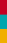 1．(1)刚才他打电话邀请我出去吃饭。
He______________________ to invite me out for dinner just now.
(2)汤姆正在电话里和他的老师交谈。
Tom is talking with his teacher ________ the phone.
phoned/telephoned/called/rang
on
Lesson 23 　A Weekend with Grandma
●2　expensive adj. 昂贵的
[观察] The vegetables are fresh and not too expensive. 
那些蔬菜新鲜而且不太贵。
[探究] expensive作形容词，意为“________”，其同义词为dear，反义词为________。
昂贵的
cheap
Lesson 23 　A Weekend with Grandma
[注意] 物品有“贵”(expensive)“贱”(cheap)之分；价格有“高”(high)“低”(low)之别。
expensive
昂贵
high
物品
价格
low
cheap
便宜
Your sweater is expensive. The price is too high.
你的毛衣很贵。价格太高了。
Lesson 23 　A Weekend with Grandma
2．(1)—Why don't you buy the sweater?
—It's too ________，and I don't have enough money to buy it.
A．nice　　           B．expensive
C．popular	          D．cheap
(2)The price of the dress is _______. I won't take it.
A．cheap　　　      B．low
C．expensive          D．high
B
D
Lesson 23 　A Weekend with Grandma
句型透视
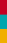 ●1　I can read you one this weekend.
这个周末我可以给您读一个(英语故事)。
[探究] (1)read sb. sth.意为“给某人读某物”，相当于___________。类似的结构：
give/pass/send/tell sb. sth.＝give/pass/send/tell sth. to sb.
buy/make/cook/draw sb. sth. ＝buy/make/cook/draw sth. for sb.
read sth. to sb.
Lesson 23 　A Weekend with Grandma
单数可数
(2)one 在此处用作代词，用来代替前面提到的________(不可数/单数可数)名词，以避免重复，相当于“a/an＋名词”。代替复数可数名词时用ones。
[辨析] one, it与that
Lesson 23 　A Weekend with Grandma
Lesson 23 　A Weekend with Grandma
活学活用
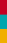 1．(1)—I am a little hungry, Daddy.
—See the cupcakes on the plate? But you can only take ________. Dinner is ready soon.
A．it　        B．one             C．this           D．that
(2)2017•成都改编   Tom lost his school ID card this morning. He is looking for ________ now.
A．it           B．him              C．them        D．one
B
A
Lesson 23 　A Weekend with Grandma
●2　The bookstore is just two bus stops away.
 书店只有两站地远。
[探究] ____________意为“有……远(的距离)”。如：
The post office is two blocks away. 
这家邮局有两个街区远。
be…away
Lesson 23 　A Weekend with Grandma
[注意] 若用数字表示具体距离，则不能与far连用。如：
My home is five kilometres far away. (×)
My home is five kilometres away. (√)
My home is far (away). (√)
Lesson 23 　A Weekend with Grandma
2．最近的旅馆大约有三公里远。 
The nearest hotel is about ________  ________ ________．
three       kilometres   away